Chapter 5
I. The French-Indian War
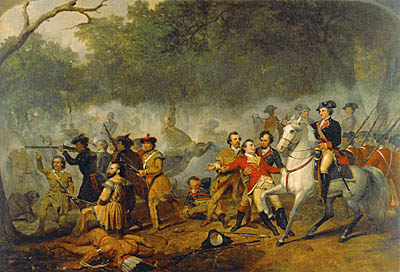 Cause:  Both French and British Claimed land in the Ohio River Valley
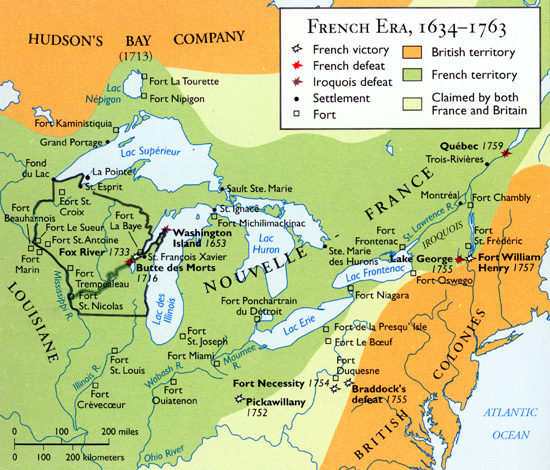 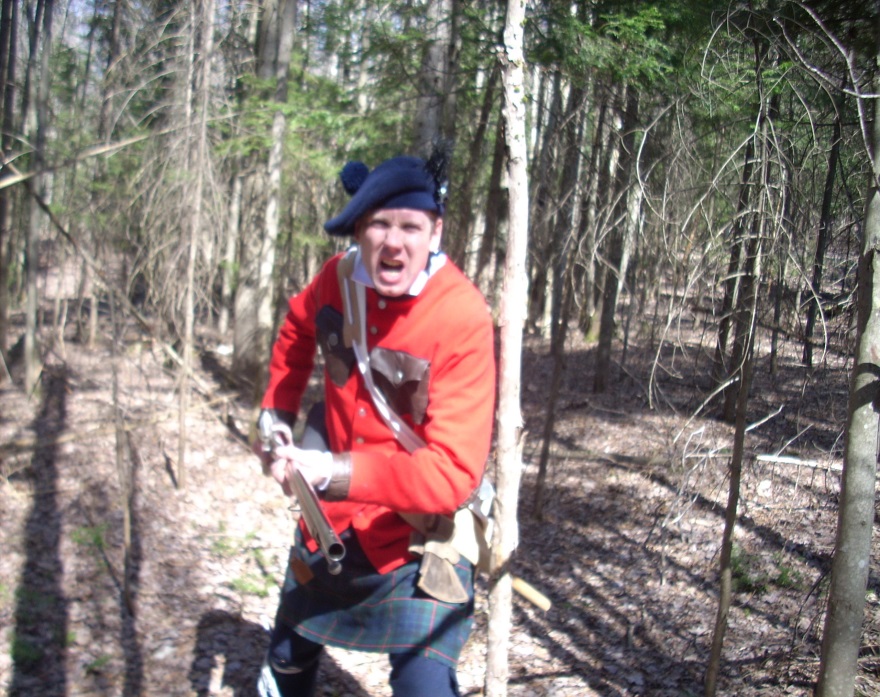 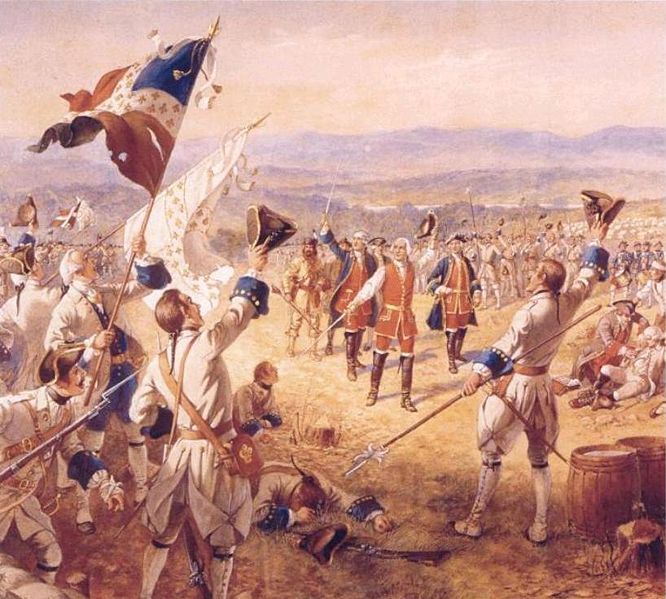 Resources of each side1.  French
a.  Advantages:
		      +  Strong, unified government
		      +  Strategic forts (waterways)
		      +  Well-trained army and Indian
			  support
		   b.  Disadvantages:
	  	      - New France had scattered
		        settlements
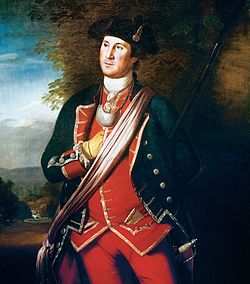 2.  British			   a.  Advantages:  	  		     +  15 x the 				 population of New France   		     +  Support of the Iroquois 	      		         Confederation (eventually)	  		     +  English navy is the 	           		 strongest in the world 			   b.  Disadvantages	  	 -  Lack of unity among the colonists	 	 -  No central government organized   	 -  Selfish motives
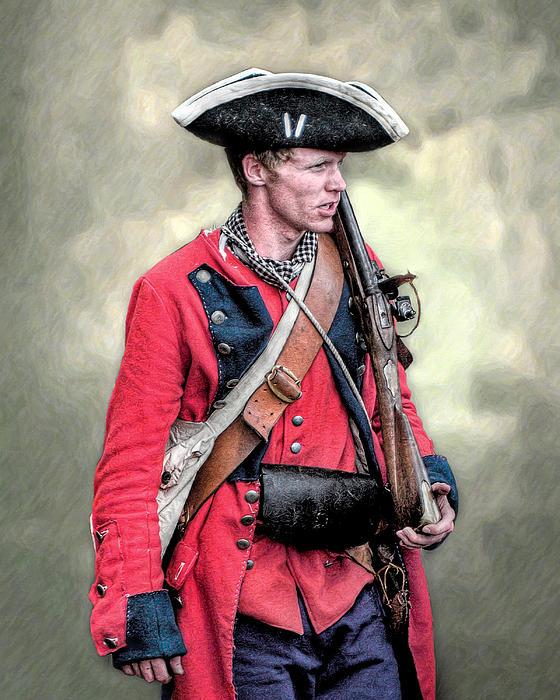 C.  Basic Outline
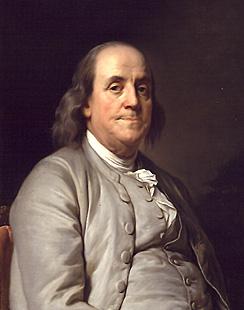 Albany Plan of Union:  
	Franklin’s plan for 
	centralized government
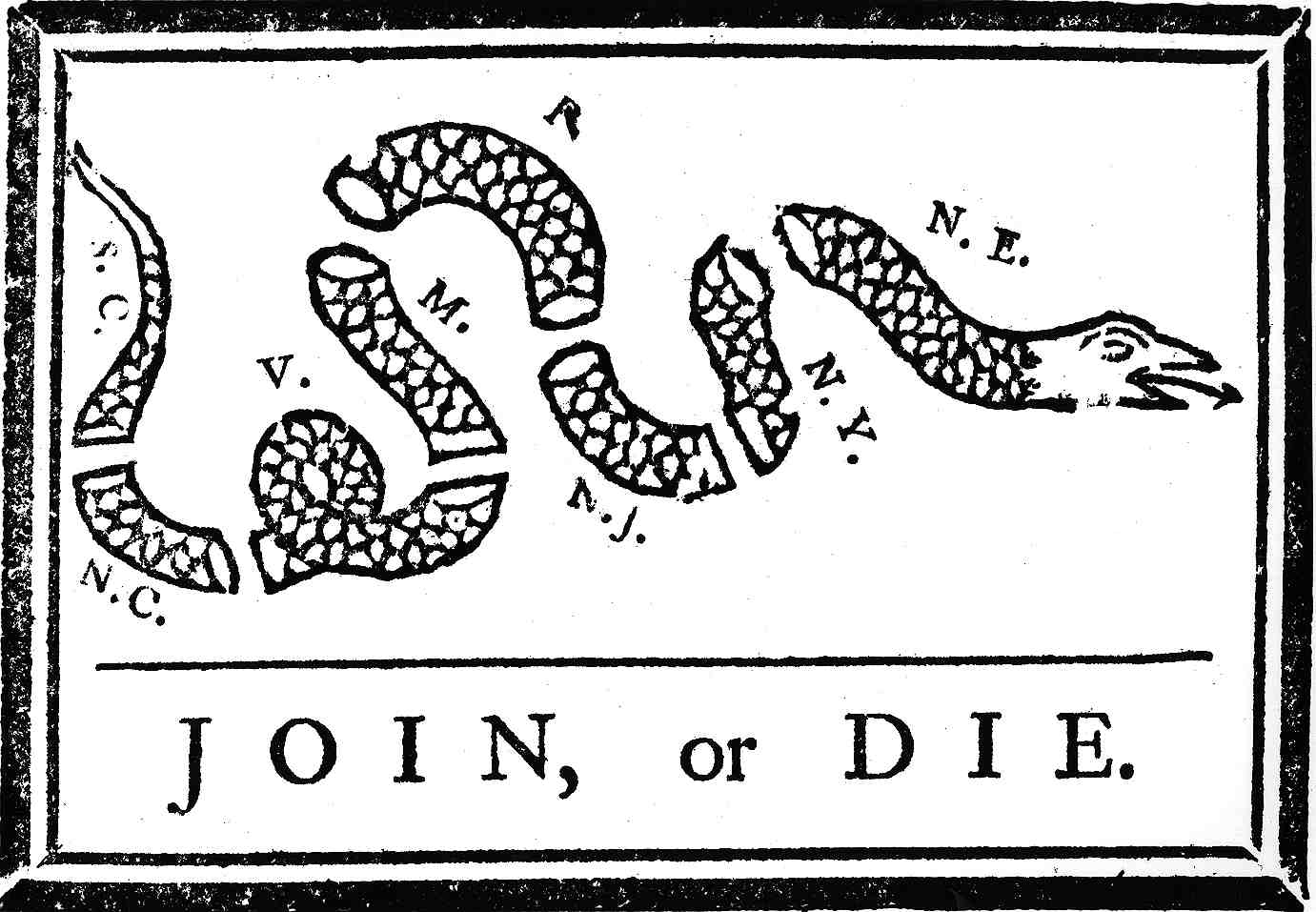 Attacks on Ft. Duquesne (Ft. Pitt)  (3)*Ambush prepares  for the American Revolution
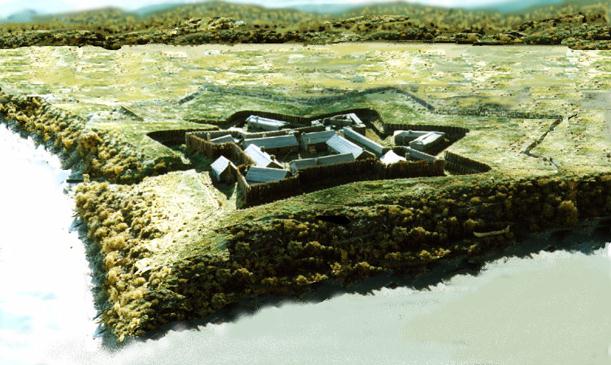 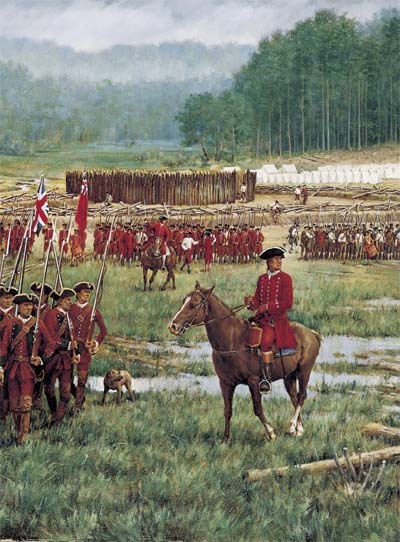 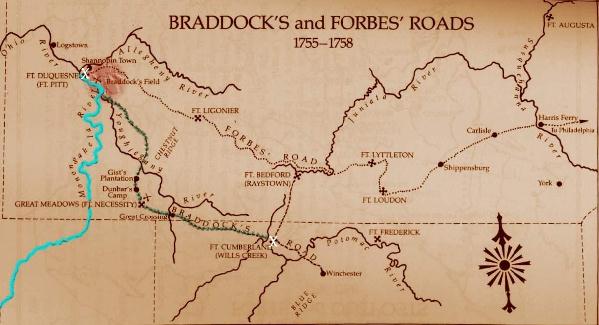 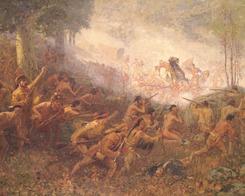 3.  Britain starts the Seven Years’ War
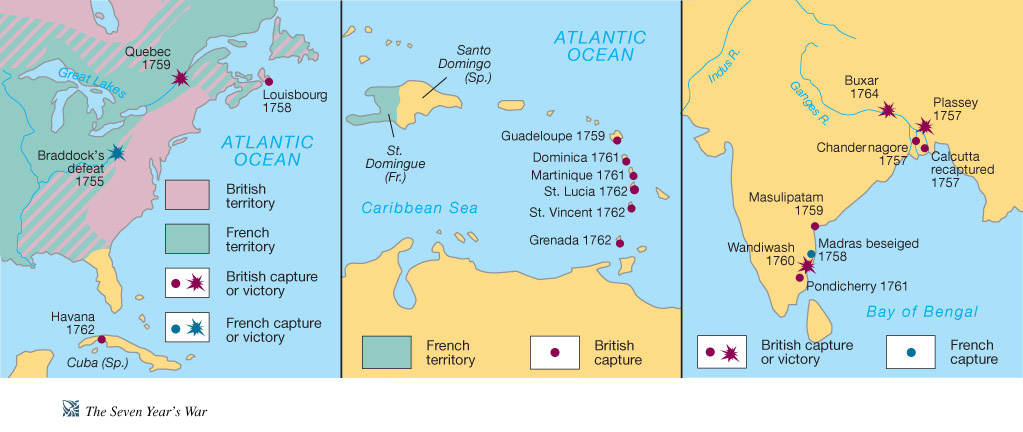 Wolfe (B) vs. Montcalm (F) in Quebec on the Plains of Abraham
*  Both died
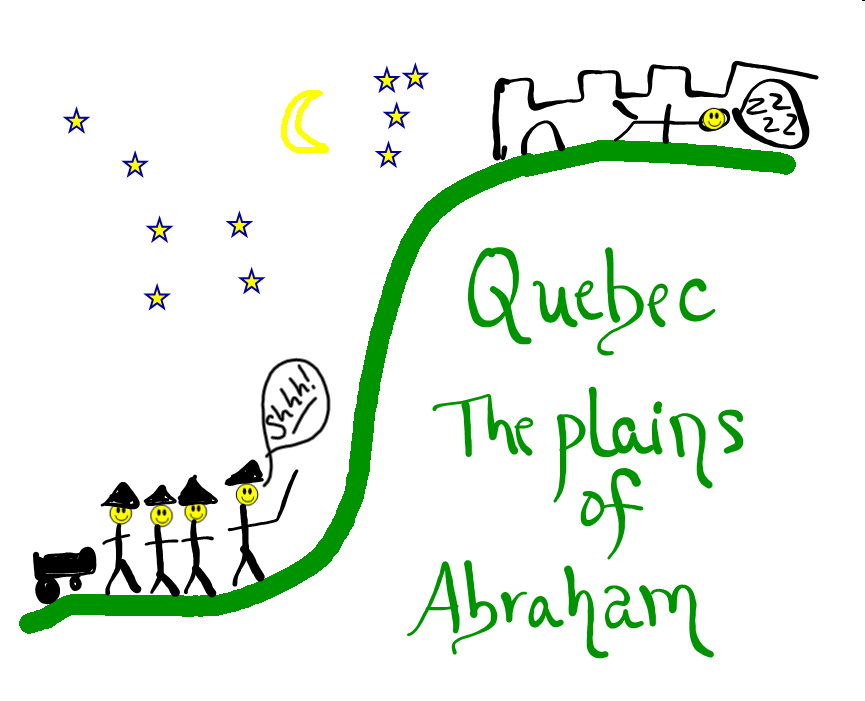 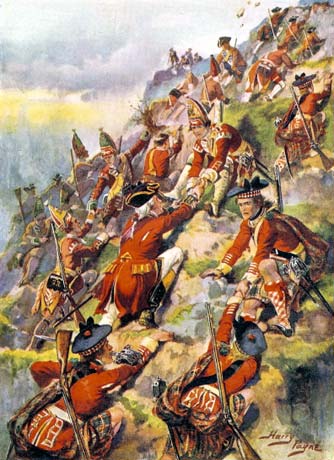 Result:  Treaty of Paris	*New Orleans (F) All else (B),   B gets Canada and Florida,   Spain gets the Louisiana  Territory.
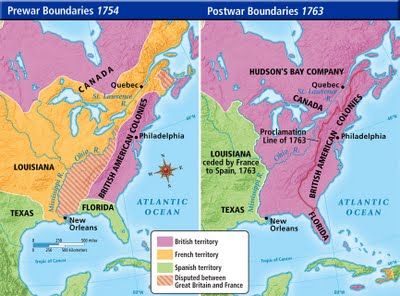 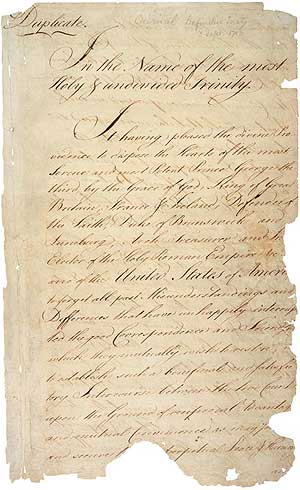 Photo Credits
French Indian War:  http://www.ushistory.org/declaration/lessonplan/images/frenchindian_washington.jpg
Soldier:  http://images2.fanpop.com/image/photos/11700000/French-Indian-War-Highlander-colonial-america-11732590-2560-1920.jpg
Map:  http://people.emich.edu/rbalkam/Maps/page16/files/french-era-1634-1763.jpg
Montcalm’s Victory:  http://people.emich.edu/rbalkam/Maps/page16/files/french-era-1634-1763.jpg
George Washington:  http://s3.amazonaws.com/mtv-main-assets/files/resources/large_peale-1772-web.jpg
Soldier:  http://fineartamerica.com/images-medium/french-and-indian-war-british-royal-american-soldier-randy-steele.jpg
Photo Credits Cont.
Ben Franklin:  https://upload.wikimedia.org/wikipedia/commons/c/cc/BenFranklinDuplessis.jpg
Join or Die:  http://images.fineartamerica.com/images-medium-large-5/join-or-die-cartoon-1754-granger.jpg
Ft. Duquesne:  https://upload.wikimedia.org/wikipedia/commons/thumb/2/20/Fort_Duquesne.jpg/260px-Fort_Duquesne.jpg
Washington at Necessity (R):  https://presidentgeorgewashington.files.wordpress.com/2010/03/battleoffortnecessity.jpg
Natives:  http://www.britishbattles.com/images/monongahela/monongahela-illustration-l.jpg
Map:  http://www.mohicanpress.com/images/braddock_map.jpg
7 Years’ War:  http://wps.ablongman.com/wps/media/objects/262/268312/art/figures/KISH378.jpg
Photo Credits Cont.
14. Battle of Quebec:  http://cdn-6.britishbattles.com/images/quebec/general-wolfes-army.jpg
Smart Board Drawing:  Amy Brailey
Treaty of Paris:  https://upload.wikimedia.org/wikipedia/commons/thumb/6/60/Treaty_of_Paris_1783_-_first_page_(hi-res).jpg/240px-Treaty_of_Paris_1783_-_first_page_(hi-res).jpg
17. Map:   http://jb-hdnp.org/Sarver/Maps/ah05_prewarpostwarbdysm.jpg
II. Native American Problems
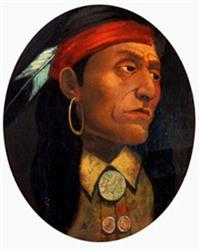 A.  Pontiac’s War—Indian attacks 
		   on British Forts, 2,000 killed.
		  British retaliate, attacking citizens.
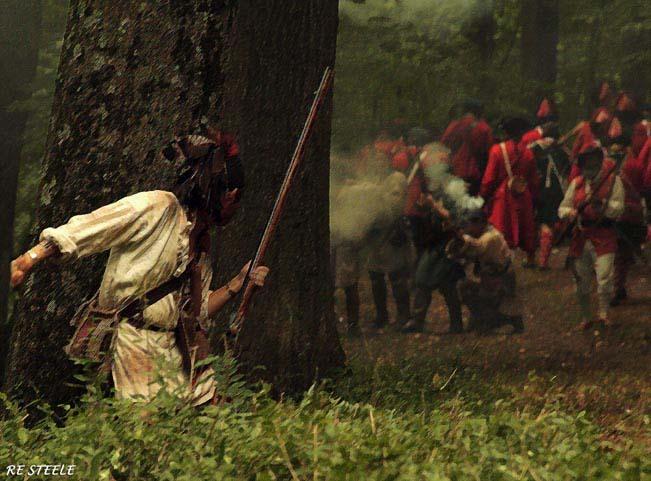 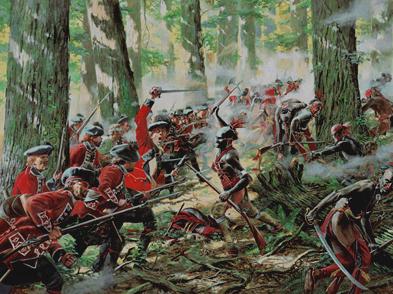 B.  The Proclamation of 1763 
    	(solution):  No Colonists 	
West of the Appalachians 	(troops enforced)
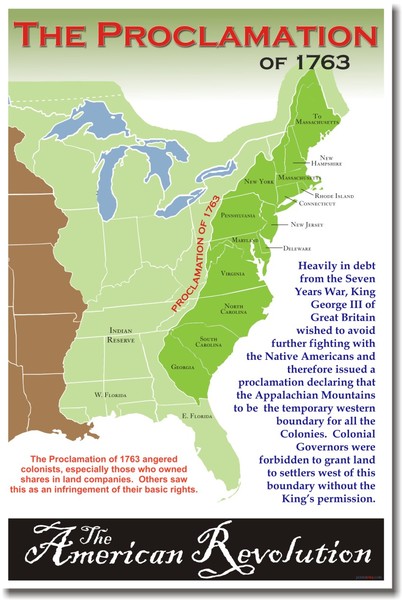 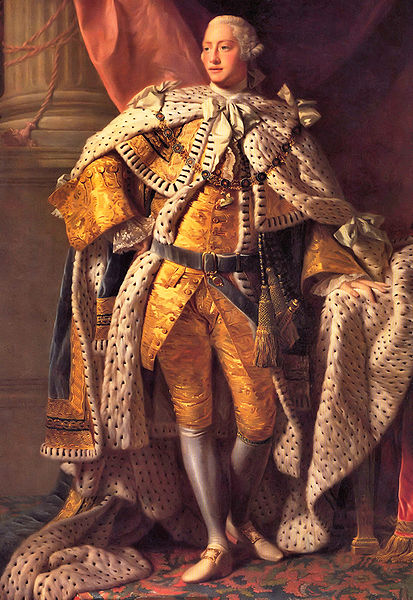 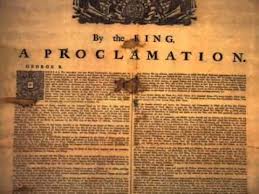 III. Policies and Appeals:
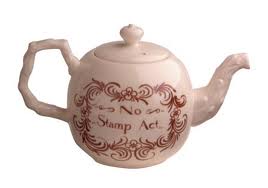 *  Rationale:  British left in debt by the war 
	A.  British Action:
The Sugar Act:  Tax on sugar,  
    molasses, coffee, silk, and indigo
2. The Quartering Act:  House troops
3. The Stamp Act:  Purchase stamps 
	 for newspapers, legal papers, and
	 documents
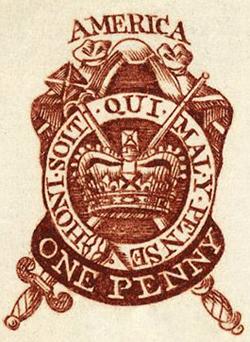 B.  Colonists’ Response
1.   House of Burgesses passes 
		     resolution:  Only we can tax!
		2.  Sons of Liberty:  Protest
		3.  The Stamp Act Congress
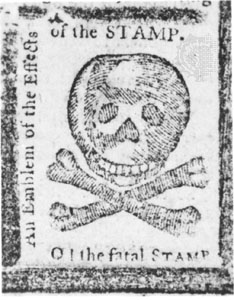 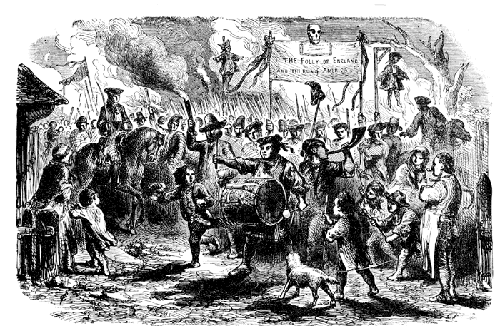 C.  British Response:  Repealed Acts, but issues the Declaratory Act which says Parliament has control over the Colonies.
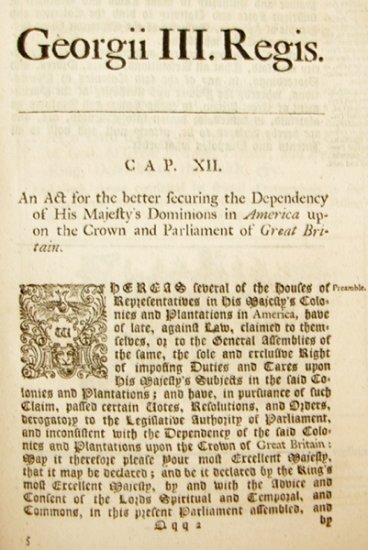 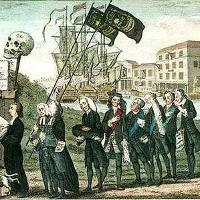 IV. Protests Spread
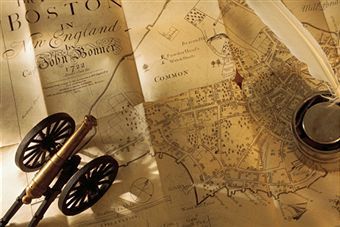 More British Policies:
     1.  The Townshend Acts:  
	    Taxes on paint, glass, lead, paper,
	    and tea (taxed only imported goods)
	2. Writs of Assistance:  Illegal Searches
	    (free for all)
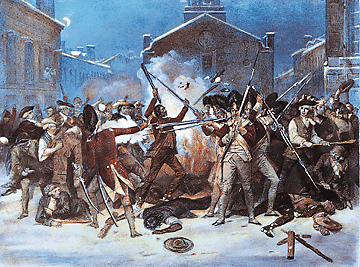 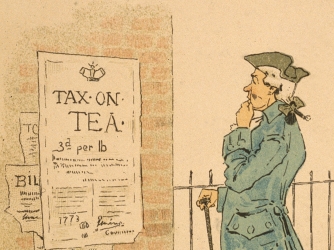 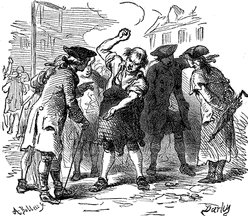 B.  Responses (Both Sides)
1.  New York Assembly refuses 
		 the Quartering Act (C)
	  2.  Parliament suspends the 
		 Assembly (B)
	  3.  Colonists boycott British 
		 goods (C)
	  4.  Parliament repeals all Townshend
	      Acts except Tea tax
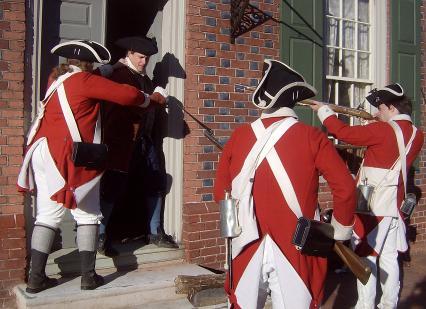 V. The Boston Massacre
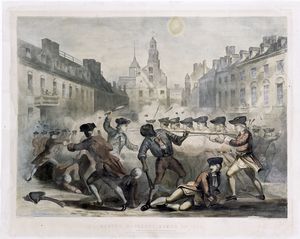 Events:
    1.  Small group of soldiers
   2.  Mob surrounds, yelling and throwing
       snowballs and rocks
	3.  One soldier slips and his gun fires	 	
	4.  5 dead, 6 wounded
		     *Crispus Attucks—
		      First wounded
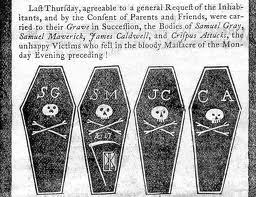 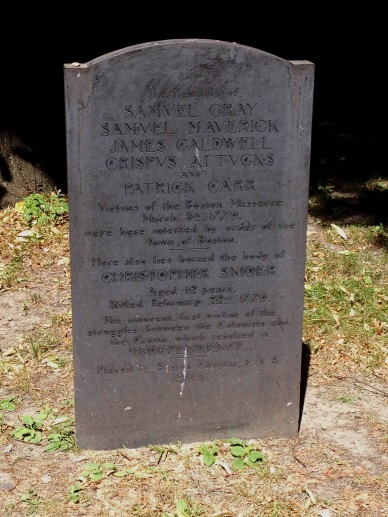 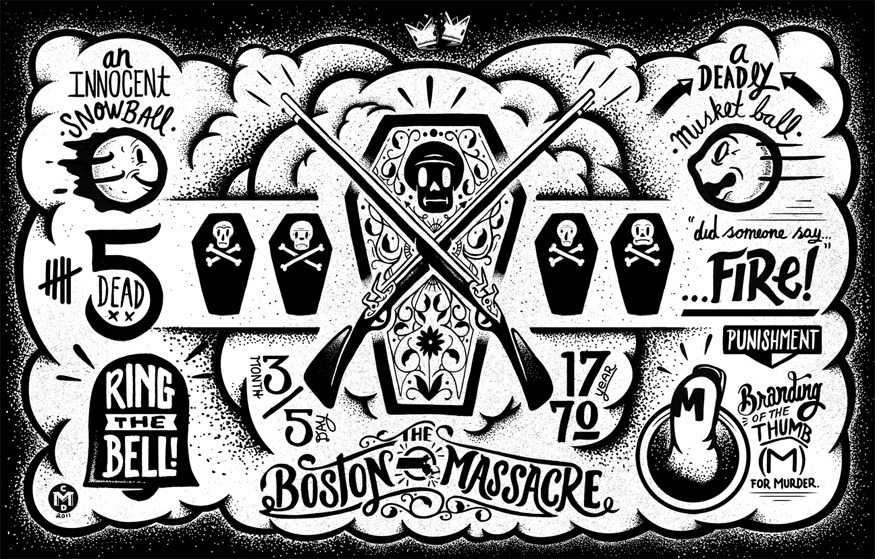 Designed by Christopher Monroe DeLorenzo
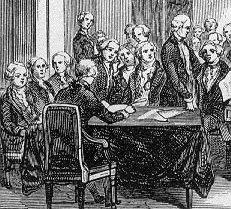 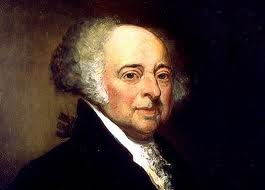 B.  Results:
1.  John Adams takes the case to
		    ensure a fair trial
		2.  Only 2 convicted
    3.  Samuel Adams forms 
		    the Committee of
		    Correspondence to 	  	
        Communicate among 
		    the colonies
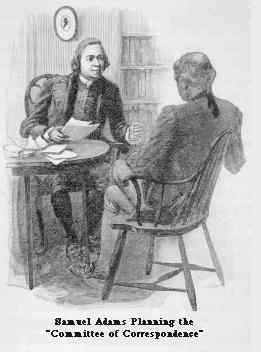 Photo Credits
Chief Pontiac:   http://history-world.org/Pontiac.jpg
Pontiac’s War (R):  https://41.media.tumblr.com/98df28ac48e3cd6df160e53612518a04/tumblr_n83rjhTyG31tseacco1_500.jpg
Pontiac’s War (L) Randy Steele:   http://images.fineartamerica.com/images/artworkimages/medium/1/forest-fight-randy-steele.jpg
4.  Proclamation (L): http://i.ytimg.com/vi/waDQwEeunkU/hqdefault.jpg
5. King George III: http://www.landofthebrave.info/images/King-george-iii.jpg
Map:  http://storto8thgrade.wikispaces.com/file/view/Proclamation%20of%201763%20Map.jpg/354960774/376x610/Proclamation%20of%201763%20Map.jpg
Teapot:  http://www.williamsburgmarketplace.com/wcsstore/wmarket/images//catalog_images/hero_shot/543629_np1103_hs.jpg
Photo Credits Cont.
Protest:  http://3.bp.blogspot.com/_CvDCiEFbNy8/TM99wP9tglI/AAAAAAAAblE/pJhPwf5AZ_s/s400/5+The+Stamp+Act+of+1765+inspired+widespread+antagonism.+This+print+satirises+the+repeal+of+the+act+in+1766+as+the+death+of+the+favourite+female+child..jpg
Map +:  http://cache3.asset-cache.net/gc/78426180-map-of-boston-with-miniature-cannon-and-quill-gettyimages.jpg?v=1&c=IWSAsset&k=2&d=b%2B6wpf3oM3KXYYdUe6YbDv9Usu1xdXo53QocN56gIjPa2o%2FRG0G5z4U66QDoNbD3
Stamp:  http://philschatz.com/us-history-book/resources/CNX_History_05_02_Stamps.jpg
Protest:  https://ioncoalition.files.wordpress.com/2014/11/stampactriotsboston.jpg
Fatal Stamp:  http://f.tqn.com/y/militaryhistory/1/L/3/_/-/-/stamp-act-large.jpg
Declaratory Act:  http://rulersandleaders.com/historic_documents/J-Declaratory-Act.jpg
Photo Credits Cont.
Tea:  http://cdn.history.com/sites/2/2013/12/townshend-acts-hero-AB.jpeg
15. Protest:
http://www.crareacatholic.com/lasalle/Resources/8th%20Websites/Megan%20Chrissy%20Erin%20rev.%20war/Megan%20rev.%20war/images/cripus.gif
16. Quartering top (R):    http://www.historycentral.com/Revolt/photos/Boycott.GIF
Quartering bottom:  http://huttohistory.wikispaces.com/file/view/quartering_acts_1.jpg/297014828/294x224/quartering_acts_1.jpg
Boston Massacre:  https://www.bostonathenaeum.org/sites/default/files/taste_009_champney-bloody-massacre.jpg
Gravestone:  Amy Brailey
Article:  http://cdn.loc.gov/service/pnp/cph/3a40000/3a45000/3a45700/3a45777r.jpg
Cartoon:  http://payload.cargocollective.com/1/3/111092/1789543/DeLorenzo_Momentus_875.jpg
John Adams:  https://pastnow.files.wordpress.com/2013/12/joh.png
Photo Credits Cont.
Committee of Correspondence:  http://www.buffaloschools.org/webpages/jguercio/photos/83091/committee-of-correspondence.jpg
23. Trial of the Boston Massacre:  http://law2.umkc.edu/faculty/projects/ftrials/bostonmassacre/scene1a.jpg
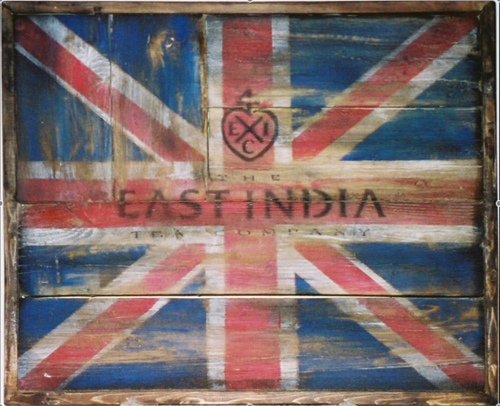 VI. Dispute over tea
The Tea Act:  Overturned
	the Navigation Acts by letting the East India Company sail directly to the colonies
	+  Lowered the price of tea
	-- Gave the East India Company a 	 Monopoly
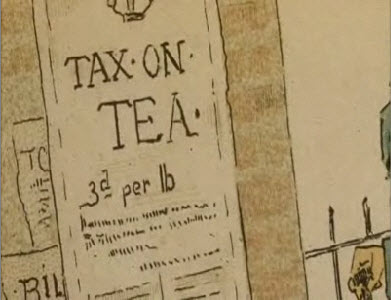 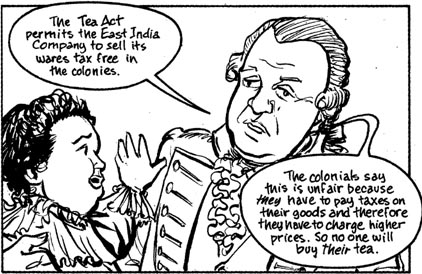 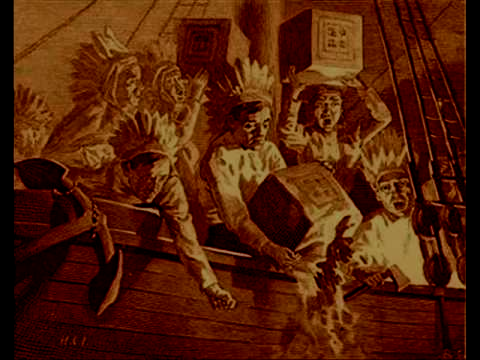 B.  The Boston Tea Party
1.  Colonists try to stop tea from being 
	     unloaded.  Successful in New York,
	 	Philadelphia, and other ports
   
	2.  Boston’s Governor orders the tea
		    unloaded
   
	3.  The Sons of Liberty “unload the tea”
VII.  Britain issues The Intolerable    cts
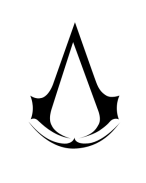 A.  The Boston Port Act:  Closed Boston
		   Harbor
	B.  Limited Government:  Gave the 
		   Governor more power and eliminated
		   the legislature
	C.  The Quartering Act
	D.  The Quebec Act:  
		   Blocked Colonists’ 
		   Expansion
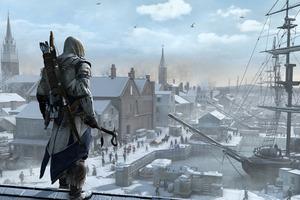 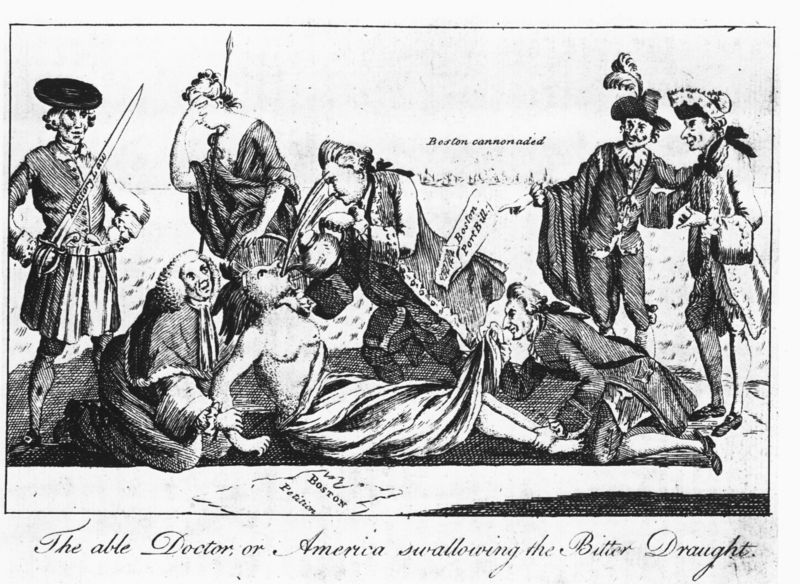 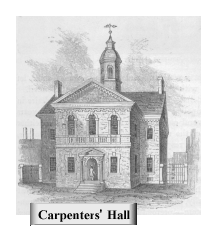 Colonists Respond:  First Continental Congress
*  Listed rights and grievances, 
		   called 	for British boycott, and
		   petitioned
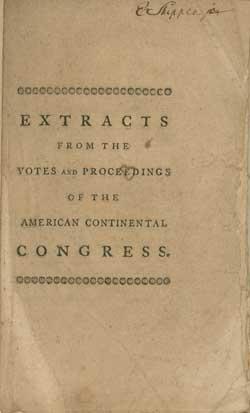 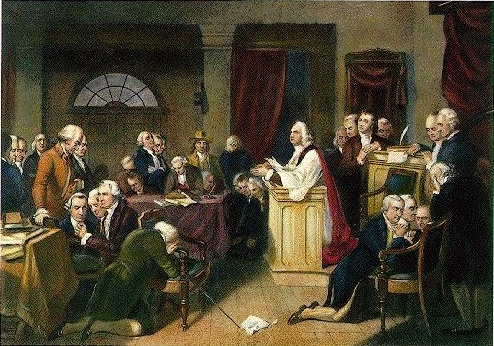 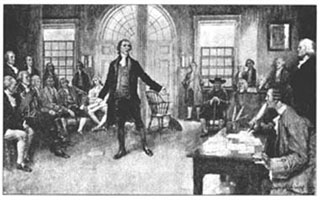 IX.  War Begins
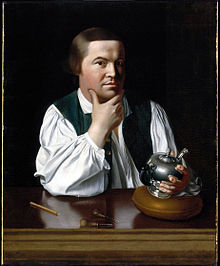 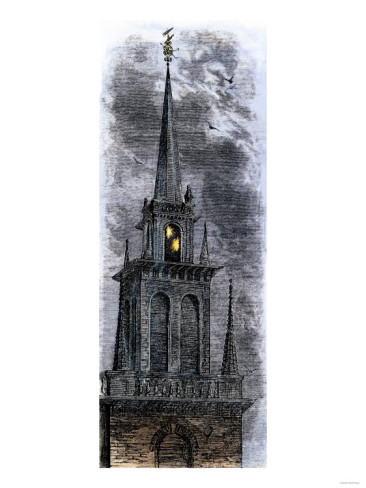 Warning by Paul Revere 
	Signal in the Old North 
	Church:  One if by land; Two if by sea.
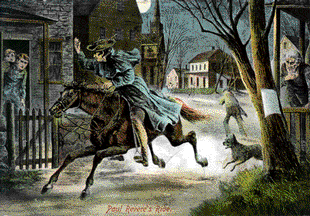 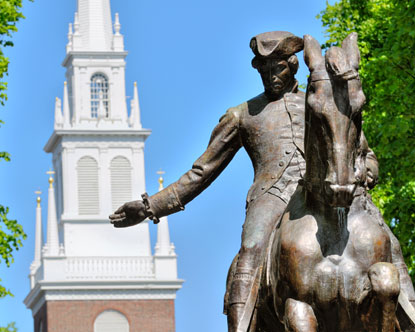 Lexington:  “Shot heard round the world”
“I heard the report [of the gun], turned my head, and saw the smoke in front of the British troops, they immediately gave a great shout, ran a few paces, and then the whole fired. I could first distinguish irregular firing, which I suppose was the advance guard, and then platoons. At the time I could not see our Militia, for they were covered from me, by a house at the bottom of the street.” ~ Paul Revere
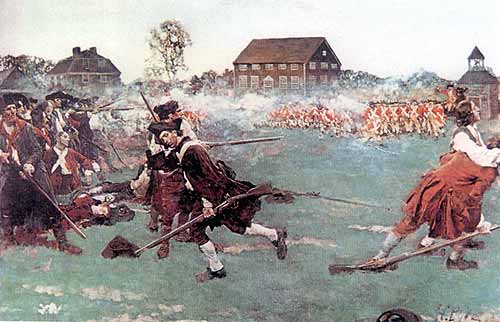 C. Concord:  Bridge Battle. British retreat (Ambush)
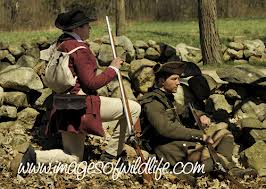 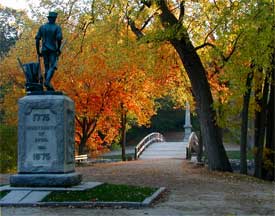 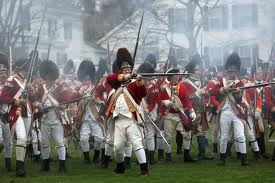 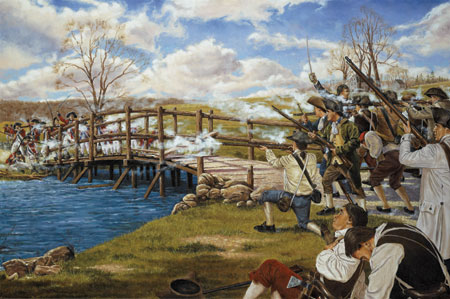 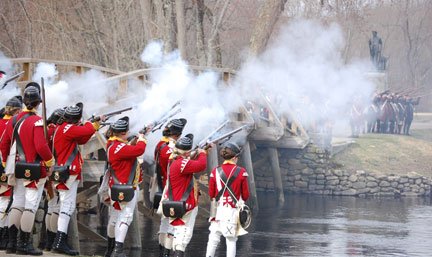 Photo Credits
Assassin’s Creed:
http://ps3media.ign.com/ps3/image/article/122/1221749/01harbor_1332884341.jpg
Boston Port Act:  http://www.historycentral.com/Revolt/nimages/Intolerable.jpg
Carpenter’s Hall:  http://www.ushistory.org/declaration/related/images/carphallx.gif
Extracts from Congress:  https://www.masshist.org/database/images/4838_htp_ref.jpg
Flag:  http://americanrevolutionhh.weebly.com/uploads/1/6/6/3/16635582/3924360.png?251
Tea tax:  http://i0.wp.com/www.philaahzophy.com/wp-content/uploads/2007/12/teatax.png
Comic:  http://ed101.bu.edu/StudentDoc/Archives/ED101fa10/neva/Images/SoLTeaAct.jpg
Boston TP: http://ronhebron.com/blog/uploaded_images/Boston-teaparty-758726.jpg
Photo Credits
Prayer in Congress:  http://adjunct.diodon349.com/America_in_distress/945458_533545526684455_154146671_n.jpg
Addressing Congress:  http://www.socialstudiesforkids.com/graphics/continentalcongress.jpg
North Church:  http://paintingandframe.com/uploadpic/others/big/boston_old_north_church.jpg
Portrait of Paul Revere:  https://upload.wikimedia.org/wikipedia/commons/6/6e/J_S_Copley_-_Paul_Revere.jpg
Paul Revere’s Ride:  http://www.historycentral.com/Revolt/nimages/revere.jpg
Paul Revere Statue: http://www.planetware.com/tourist-attractions-/boston-us-ma-boston.htm
 Lexington and Concord:  http://www.britishbattles.com/images/concord-lexington/british-troops-l.jpg
Concord Bridge:  https://www.landofthebrave.info/images/concord-bridge-1.jpg (Bottom right)
Photo Credits
Concord Reenactment (Bottom Left) https://minerdescent.files.wordpress.com/2012/03/concord-bridge-reenactment.jpg
 Reenactment (Top Left): http://www.bostoncentral.com/ppix/events1158.jpg
 Men by wall:  http://3.bp.blogspot.com/_mw7Y2Wpwkeo/SLRcVKqwa4I/AAAAAAAAADg/8gLAkzWFNgM/s320/20080419_D300_210_Patriots_Battle.jpg
Memorial:  https://www.nps.gov/mima/images/North-Bridge-by-Jim-Lozousk.jpg
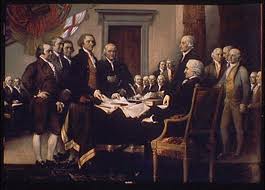 The Second Continental Congress
1.  Formed an army:  George Washington
      (printed money)
 2.  Loyalists vs. Patriots
 3.  The Olive Branch Petition:  
      Stated that colonists were 
      loyal, but asked for 
      self-governance
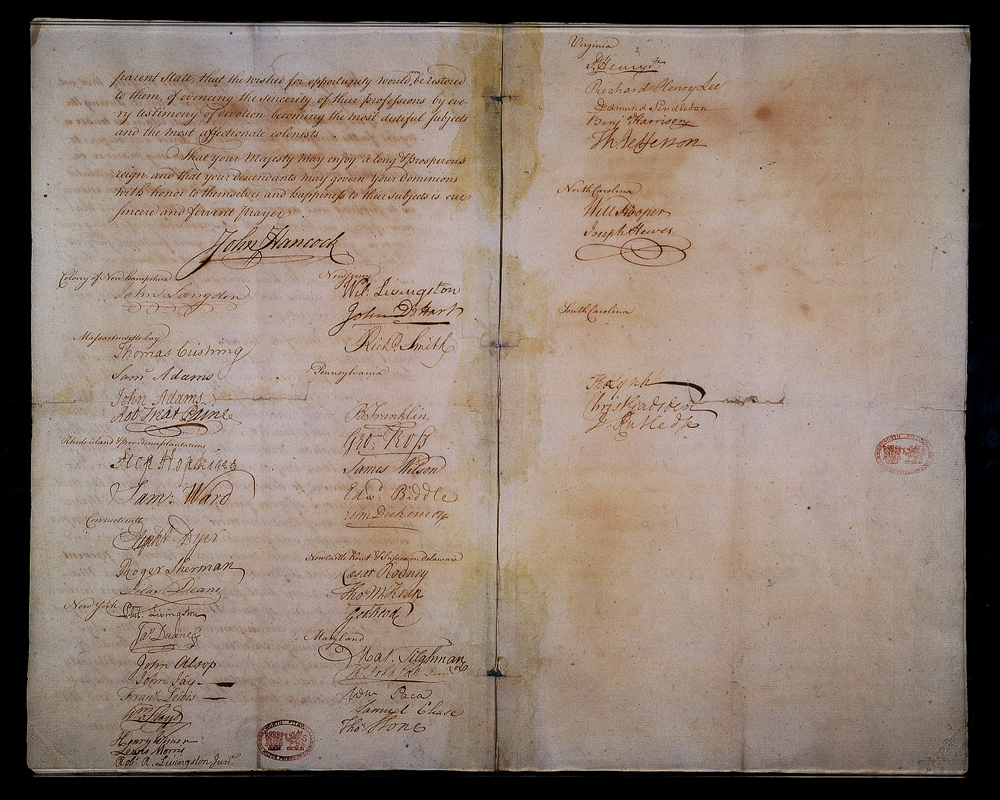 X.  Battles of the American Revolution
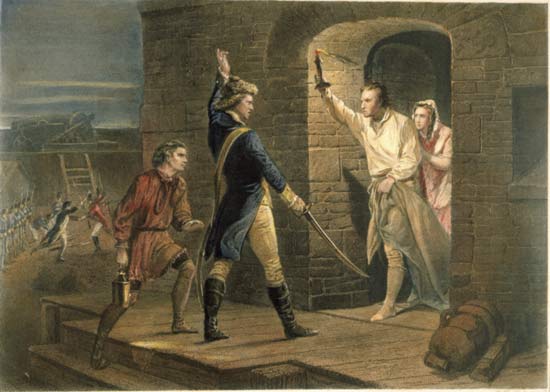 A. Ft. Ticonderoga [Am]
	1.  Ethan Allen and the 
		Green Mountain Boys
	2.  Control waterway and capture cannons
		and ammunition (dragged 300 miles.)
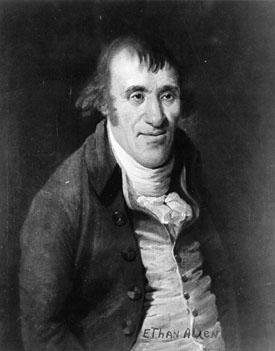 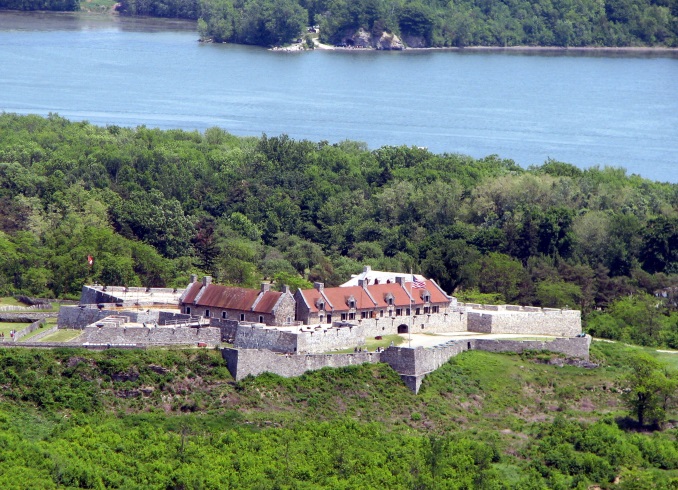 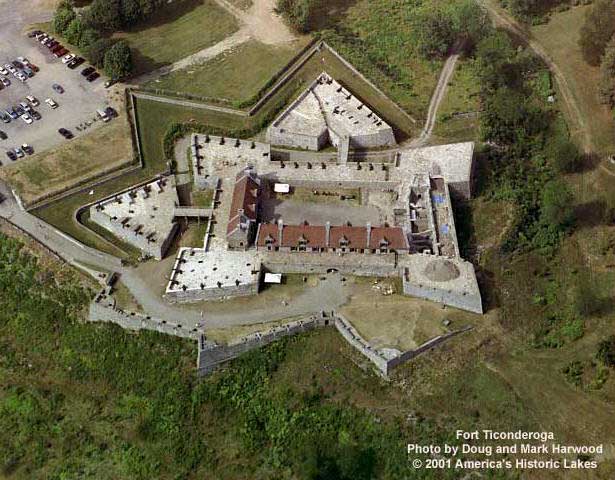 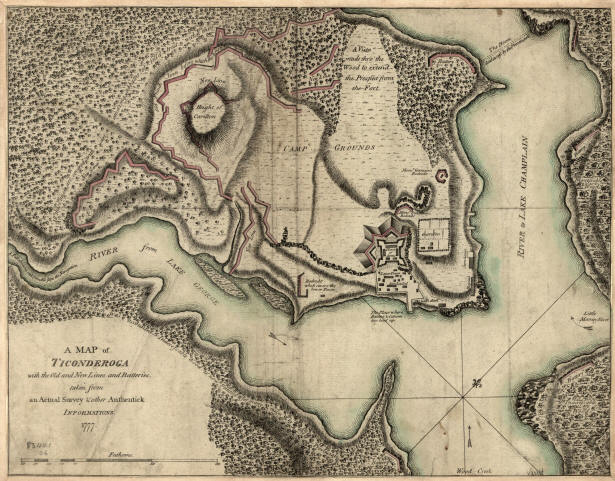 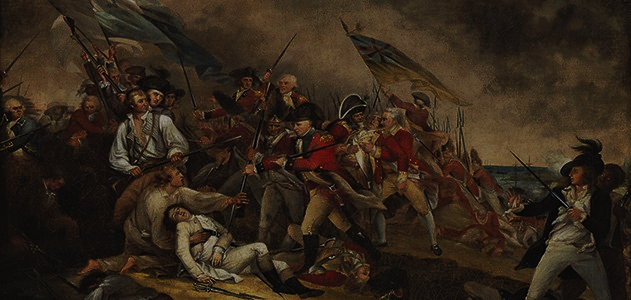 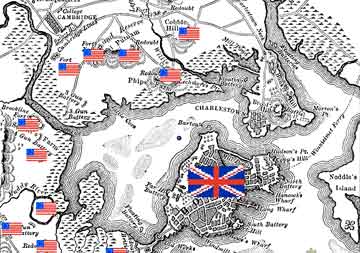 B. Battle of Bunker Hill [Br]
1.  American soldiers (Prescott)  on 
	     top of Bunker and Breed’s Hill
		*  “Don’t fire until you see the whites of 
		     their eyes.”
	2.  British (Howe/Gage) makes 2 attacks
	      (failed)
	3.  Third British attack, Americans 
	       run out of ammunition.
Eventually, Washington retakes Boston with Ft. Ticonderogacannons,  (Spiritual issue:  British used churches as horse stables)
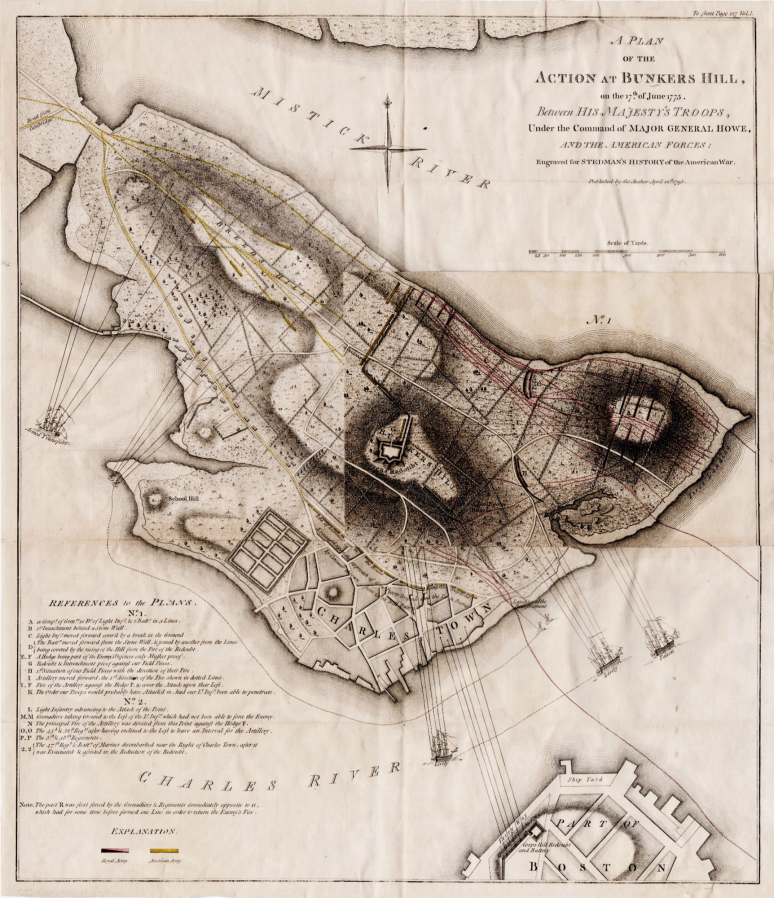 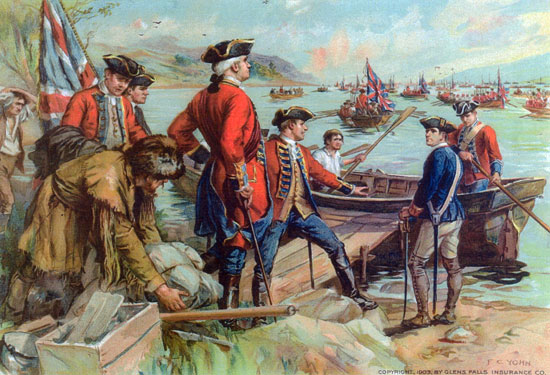 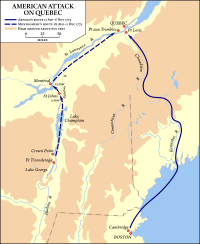 C.  Montreal (Quebec)
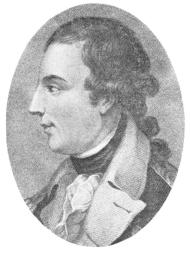 1.  Montgomery and 
	      Benedict Arnold led
	2.  Montgomery killed and Arnold
	    wounded
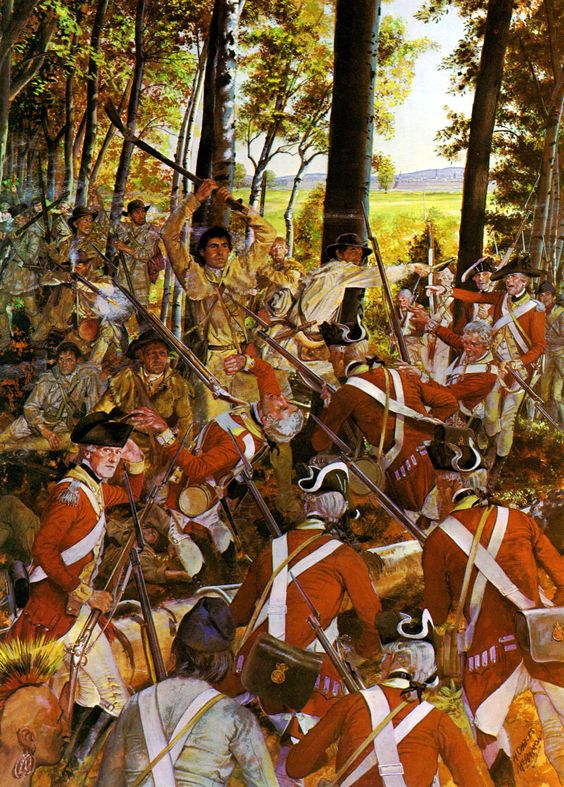 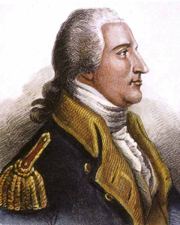 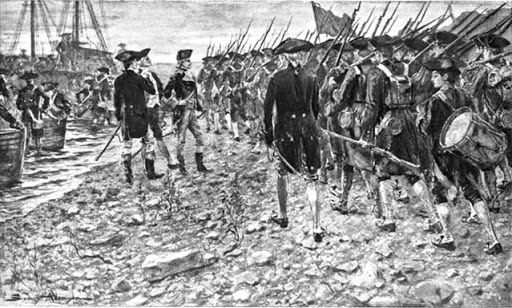 Photo Credits
Congress:  https://cioccahistory.pbworks.com/f/1284514141/continental%20congress%201.gif
Olive Branch Petition:     http://exhibitions.nypl.org/treasures/archive/files/119_olive-branch-2-x_8169478a87.jpg
Ariel Fort(R):  https://historiann.files.wordpress.com/2008/09/ftticonderoga.jpg
Old map of fort:  http://www.mappery.com/maps/Fort-Ticonderoga-1777-Map.mediumthumb.jpg
Side view Fort (L):  https://upload.wikimedia.org/wikipedia/commons/thumb/d/d4/Fort_Ticonderoga%2C_Ticonderoga%2C_NY.jpg/300px-Fort_Ticonderoga%2C_Ticonderoga%2C_NY.jpg
Ethan Allen at fort:  https://vignette1.wikia.nocookie.net/hattrixtershistory/images/5/5c/AmericanRevolutionTiconderogaEthanAllen.jpg/revision/latest?cb=20090714040907
Ethan Allen:  https://s3-us-west-2.amazonaws.com/find-a-grave-prod/photos/2002/150/19_1022872892.jpg
Photo Credits
Background (General Warren):https://upload.wikimedia.org/wikipedia/commons/f/f9/The_Death_of_General_Warren_at_the_Battle_of_Bunker%27s_Hill%2C_June_17%2C_1775.jpg
Battle map:  http://www.historycentral.com/Revolt/MapBH.jpg
George and Ft. T:  https://s-media-cache-ak0.pinimg.com/originals/ad/18/74/ad1874bb965fd18b61f259c647741412.jpg
Battle of Bunker Hill map:  https://bostonraremaps.com/wp-content/uploads/2015/10/BRM2420-Stedman-Bunkers-Hill_lowres-1724x2000.jpg
Montgomery’s Troops:  http://www.americaslibrary.gov/assets/jb/revolut/jb_revolut_canada_1_e.jpg
Benedict Arnold:   https://theharborandthehudson.files.wordpress.com/2010/10/benedict_arnold21.jpg
Photo Credits
Montgomery:  https://upload.wikimedia.org/wikipedia/commons/thumb/4/49/Richard_Montgomery_-_Project_Gutenberg_etext_20110.jpg/170px-Richard_Montgomery_-_Project_Gutenberg_etext_20110.jpg
Color fighting scene:  https://s-media-cache-ak0.pinimg.com/564x/df/2e/7f/df2e7f94f6ca5c2db215a6ca9375081b.jpg
Battle of Quebec:  https://upload.wikimedia.org/wikipedia/commons/thumb/5/55/American_attack_on_Quebec.svg/240px-American_attack_on_Quebec.svg.png